ENTERPRISE DNA - ENVIRONMENTAL DATA REPORTING
THIS REPORT IS DEDICATED TO THE Analysis OF AMBIENT AIR TOXICS

CHALLENGE 17 PROMOTED BY THE ENTERPRISE DNA
AUTHOR – Carlos Cesari Norwich – united kingdom, December 2021
SUMMARY OF KEY FINDINGS: formaldehyde is the most air toxic released into the atmosphere
SUMMARY OF KEY FINDINGS: ELIZABETH SUBURBAN IS TOPING IN 3 AIR TOXICS – Carbon tetrachloride, acetaldehyde and formaldehyde
SUMMARY OF KEY FINDINGS: HIGHEST AIR TOXICS LOCATIONS
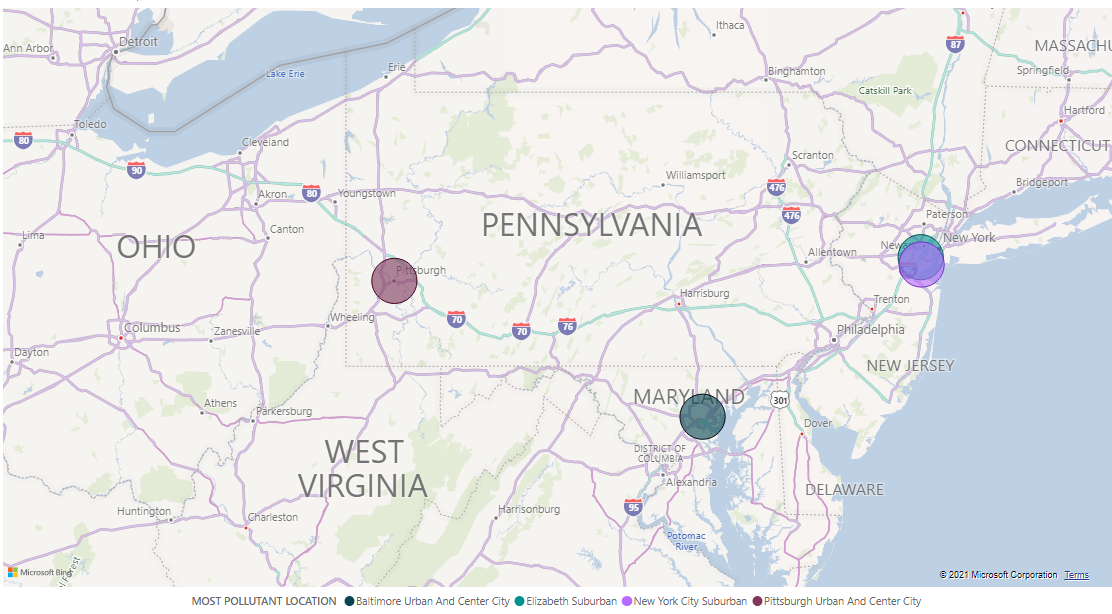 SUMMARY OF KEY FINDINGS: ACETALDEHYDE TRENDING UPWARDS AND OTHER AIR TOXICS STABLE
SUMMARY OF KEY FINDINGS: 1-3 BUTADIENE TRENDING DOWNWARDS
SUMMARY OF KEY FINDINGS: ACETALDEHYDE TRENDING UPWARDS
SUMMARY OF KEY FINDINGS: BENZENE TRENDING STABLE
SUMMARY OF KEY FINDINGS: CARBON TETRACHLORIDE SLIGHTLY  TRENDING DOWNWARDS
SUMMARY OF KEY FINDINGS: FORMALDEHYDE TRENDING STABLE
SUMMARY OF KEY FINDINGS: AIR TOXICS CONCENTRATION OVER PERIOD OF MEASUREMENTS (2005-2018)
SUMMARY OF KEY FINDINGS: AIR TOXICS CONCENTRATION OVER PERIOD OF MEASUREMENTS (2005-2018)
SUMMARY OF KEY FINDINGS: AIR TOXICS CONCENTRATION OVER PERIOD OF MEASUREMENTS (2005-2018)
SUMMARY OF KEY FINDINGS: AIR TOXICS CONCENTRATION OVER PERIOD OF MEASUREMENTS (2005-2018)
SUMMARY OF KEY FINDINGS: AIR TOXICS CONCENTRATION OVER PERIOD OF MEASUREMENTS (2005-2018)
CONCLUSIONS:
All measurements were taken before the pandemic period.

BENZENE IS THE MOST DANGEROUS AIR TOXIC; IT IS KNOWN HUMAN CARCINOGEN AND THE RESULTS ARE SHOWING A STABILIZATION BUT STILL AT HIGH LEVELS.

ACETALDEHYDE  IS SHOWING AN INCREASE AMONGST ALL STATIONS BUT  AT ELIZABETH SUBURBAN IS ON AVERAGE DOUBLE THAN THE OTHER STATIONS.

CARBON TETRACHLORIDE  IS COMING DOWN SLOWLY IN ALL STATIONS. 

1-3 BUTADIENE IS  KNOWN AS POTENTIAL HUMAN CARCINOGEN. It is the fastest decline amongst all air toxics.

FORMALDEHYDE IS STABLE BUT IT HAS BEEN RELEASED IN LARGE QUANTITATIES INTO THE ATMOSPHERE. 

ATTENTION NEEDS TO BE  DIVERTED TO ELIZABETH SUBURBAN AREA BECAUSE THAT STATION REGISTERED THE  HIGHEST LEVELS IN THREE OF THE FIVE AIR TOXICS:  FORMALDEHYDE,  ACETALDEHYDE AND CARBON TETRACHLORIDE.

Formaldehyde levels are high too in new York city suburban which it needs attention by the authorities.